THE TITLE
Author’s name
Institution(s)
RESULTS, DISCUSSION
INTRODUCTION
MATERIAL, METHODS
CONCLUSION
How to bring things in from Excel and Word
Excel- select the chart, hit edit-copy, and then edit-paste into PowerPoint. The chart can then be stretched to fit as required. If you need to edit parts of the chart, it can be ungrouped. 
Word- select the text to be brought into PowerPoint, hit edit-copy, then edit-paste the text into a new or existing text block. This text is editable. You can change the size, color, etc. in format-text. We suggest you not put shadows on smaller text. Stick with Cambria font so your collaborators will have them.
We hope you find this template useful! 
We’ve put in the headings we usually see in these posters, you can copy and paste and change to your hearts content! We suggest you use keep black text against a light background so that it is easy to read. Background color can be changed in format-background-drop down menu.
The boxes around the text will automatically fit the text you type, and if you click on the text, you can use the little handles that appear to stretch or squeeze the text boxes to whatever size you want.

Some helpful tips provided on the teplate:
Poster has paper size B1. 
The analogous rules apply for the poster as for the article (see http://www.econ.muni.cz/udalosti/vedeckovyzkumne/seminar-slapanice-2013/711/)
The poster can be colored.
Xxxxxxxxxxxxxxxxxxxxxxxxxxxxxxxxxxxxxxxxxxxxxxxxxxxxxxxxxxxxxxxxxxxxxxxxxxxxxxxxxxxxxxxxxxxxxxxxxxxxxxxxxxxxxxxxxxxxxxxxxxxxxxxxxxxxxxxxxxxxxxxxxxxxxxxxxxxxxxxxxxxxxxxxxxxxxxxxxxxxxxxxxxxxxxxxxxxxxxxxxxxxxxxxxxxxxxxxxxxxxxxxxxxx
yyyyyyyyyyyyyyyyyyyyyyyyyyyyyyyyyyyyyyyyyyyyyyyyyyyyyyyyyyyyyyyyyyyyyyyyyyyyyyyyyyyyyyyyyyyyyyyyyyyyyyyyyyyyyyyyyyyyyyyyyyyyyyyyyyyyyyyyyyyyyyyyyyyyyyyyyyyyyyyyyyyy
Xxxxxxxxxxxxxxxxxxxxxxxxxxxxxxxxxxxxxxxxxxxxxxxxxxxxxxxxxxxxxxxxxxxxxxxxxxxxxxxxxxxxxxxx
Yyyyyyyyyyyyyyyyyyyyyyyyyyyyyyyyyyyyyyyyyyyyyyyyyyyyyyyyyyyyyyyyyyyyyyyyyyyyyyyyyyyyyyyyyyyyyyyyyyyyyyyyyyyyyyyyyyyyyyyyyyyyyyyyyyyyyyyyyyyyyyyyyyyyyyyyyyyyyyyyyyyyyyyyyyyyyyyyyyyyyy
zzzzzzzzzzzzzzzzzzzzzzzzzzzzzzzzzzzzzzzzzzzzzzzzzzzzzzzzzzzzzzzzzzzzzzzzzzzzzzzzzzzz
Figure 1: An economist
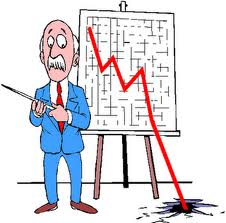 Table 1: An empty table
References
BARRO, R. J., 1974. ‘Are Government Bonds Net Wealth?’, Journal of Political Economy, vol. 82, No. 6, pp. 5-12. ISSN: 1234-1234
JACKSON, P. M., BROWN, C., 1994. Public Sector Economics, Oxford UK & Cambridge USA: Blackwell, ISBN: 22-44-55-33
LYNCH, C., 2005 Where do we go from here? : the next decade for digital libraries. D-Lib Magazine [online]. July/August 2005, vol. 11, no. 7/8 [cit. 2005-08-15]. ISSN 1082-9873. Available from WWW: <http://www.dlib.org/dlib/july05/lynch/07lynch.html>.
NUTT, A.P., 2010. ‘The Economics of Public Choice’, Proceedings of the 7th International Conference in Economics, Prague, pp. 94-101.   
POPULATION. 2011 [online]. Czech Statistical Office[cit. 19.7.2011] Available from WWW: <http://www.czso.cz/eng/redakce.nsf/i/home>
Source: Authors
Xxxxxxxxxxxxxxxxxxxxxxxxxxxxxxxxxxxxxxxxxxxxxxxxxxxxxxxxxxxxxxxxxxxxxxxxxxx
yyyyyyyyyyyyyyyyyyyyyyyyyyyyyyyyyyyyyyyyyyyyyyyyyyyyyyyyyyyyyyyyyyyyyyyyyyyyyyyyyyyyyyyyyyyyyyyyyyyyyyyyyyyyyyyyyyyyyyyyyyyyyyyyyyyyyyyyyyyyyyyyyy
Source: Authors